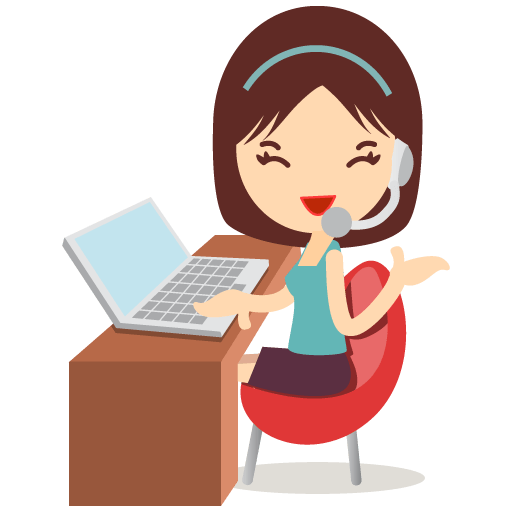 БірыңғайCall-орталықтың артықшылығы
Тегін байланыс.
 Анықтамалық-консультациялық көмек.
 Дәрігер қабылдауына жазылу.
 Емханаға тіркелу жөнінде ақпарат.
 Шағымдар мен өтініштерді қабылдау.
 Дәрі-дәрмек жөнінде ақпарат.
 «Осы жерде және қазір» қағидасы бойынша тұрғындар                      
    мәселелерін шешу.
Атырау облысының бірыңғай Call-орталығы
+7 7122 98 02 92
Ресми түрде
Қол жетімді 
Тегін
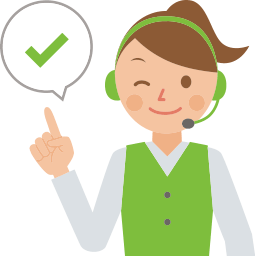